MI DIA EN LA HISTORIA
12 de Febrero de 1554: un año después de llegar al trono de su país, Juana I de Inglaterra es decapitada por traición.





                                                                 
                                                           Nicola Moraru
                                                                 24/5/2017
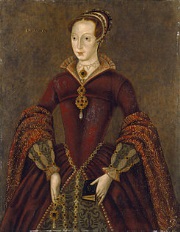 DESCRIPCION DEL HECHO
Juana I de Inglaterra o también Juana de Grey  fue reina de Inglaterra durante 9 días en 1553,lo que la convirtió en la segunda mujer en acceder al trono ingles, después de la bajomedieval reina Matilde de Inglaterra.
La rebelión encabezada y acaudillada por sir Thomas Wyatt el Joven en febrero del año 1554 sello el destino de Grey. La rebelión se precipito ante el inminente matrimonio de María con Felipe II de España.
Cinco días después del arresto de Wyatt ,Grey fue ejecutada. Además, los españoles apoyaron a María a ejecutarla para eliminar un posible obstáculo en el reinado de María. La ejecución tuvo lugar en la Torre de Londres. Juana tenia solamente 16 años de edad. Fue sepultada con su marido en la capilla de San Pedro-ad-Vincula situada al interior de la Torre de Londres, a unos metros de la estrecha Torre Beauchamp, recinto de prisión donde permaneció arrestada.
ANALISIS DE LAS CAUSAS
Sus causas fue porque Juana accedió a aceptar el trono, rogándole al Dios y a la gente que deseaba morir como una mujer cristiana.
CONSECUENCIAS
Su consecuencia es 11 días mas tarde, según el relato de su ejecución, dado en una crónica anónima de la reina Juana y de 2 primeros años de la reina María, que sirvió de base para la representación de Rafael Holinshed.
VALORACION
Este tema es importante porque se trata de la Edad Moderna aunque no lo hemos dado esa parte en clase.
Las circunstancias actuales son de la muerte de Juana de Grey y sobre la Condena y la causa de la muerte.
Las fuentes son imágenes de google y wikipedia